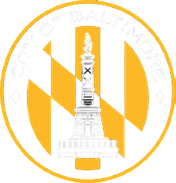 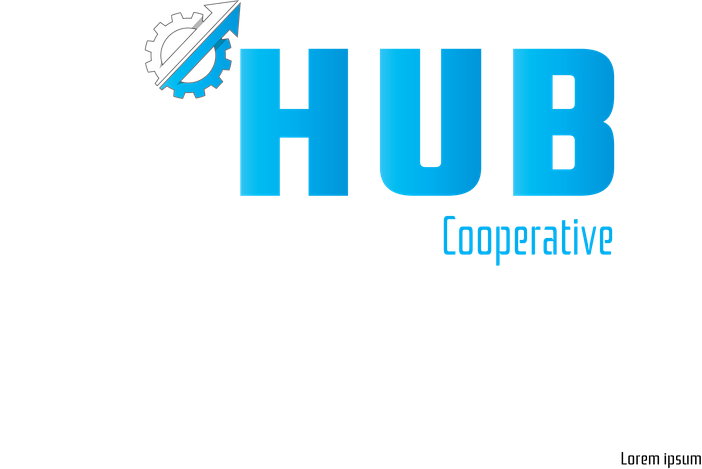 WEBINAR SERIES
Post-Pandemic
ARE YOU READY?
mihubcoop.com
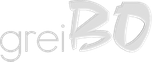 A GREIBO PRODUCTION
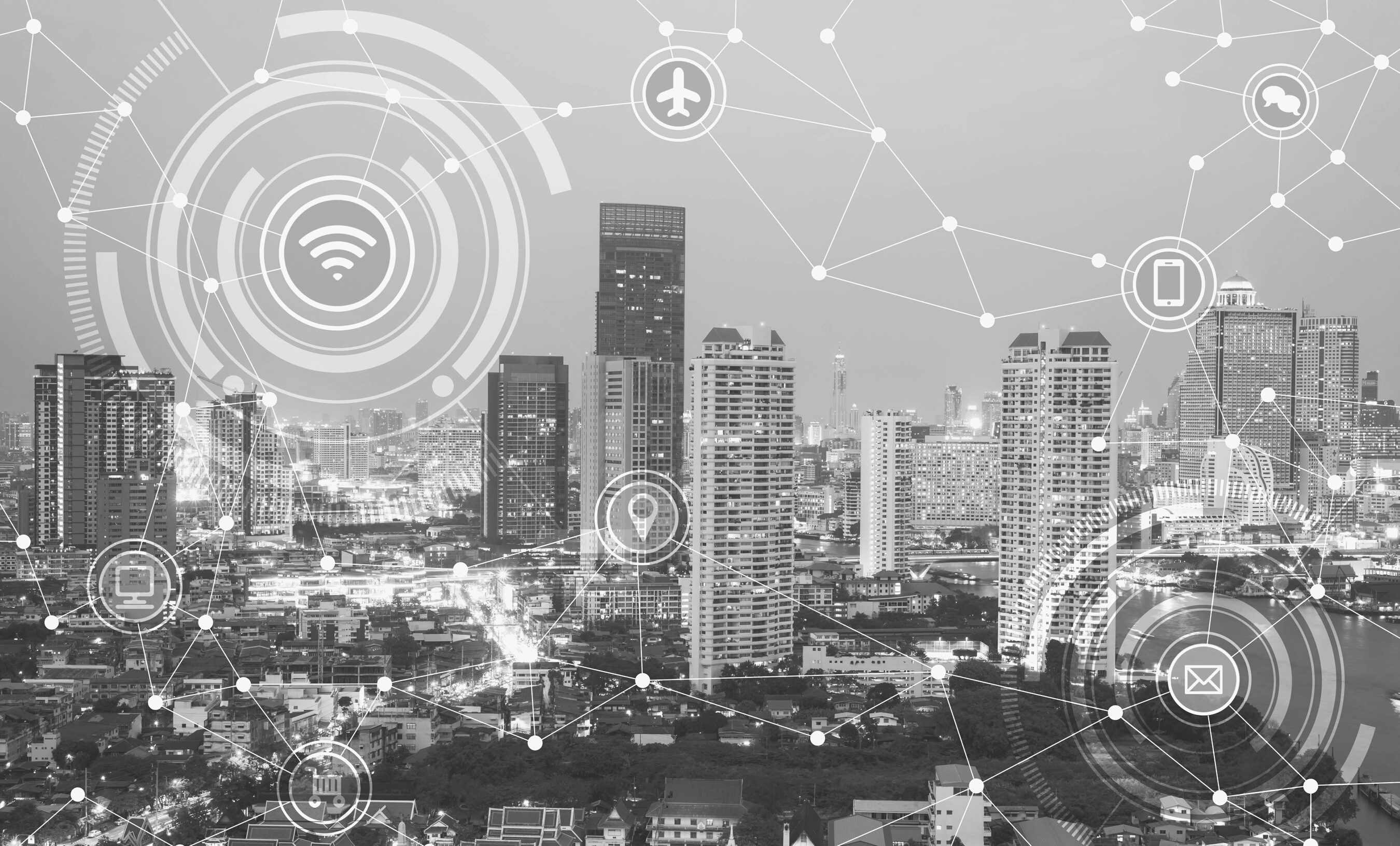 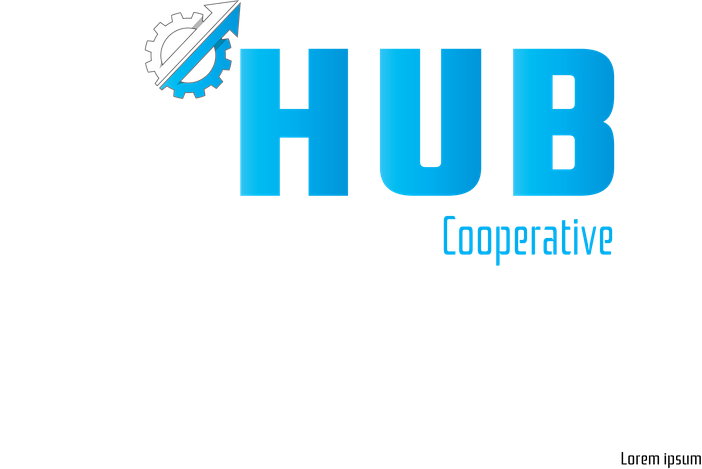 Agenda
WEBINAR SERIES
WELCOME
WHAT IS MIHUB?
Conversations With:
N. Scott Phillips, Esq.
Director, Baltimore MBDA Advanced Manufacturing Center
Dr. Anirban Basu
Chairman & CEO 
Sage Policy Group
mihubcoop.com
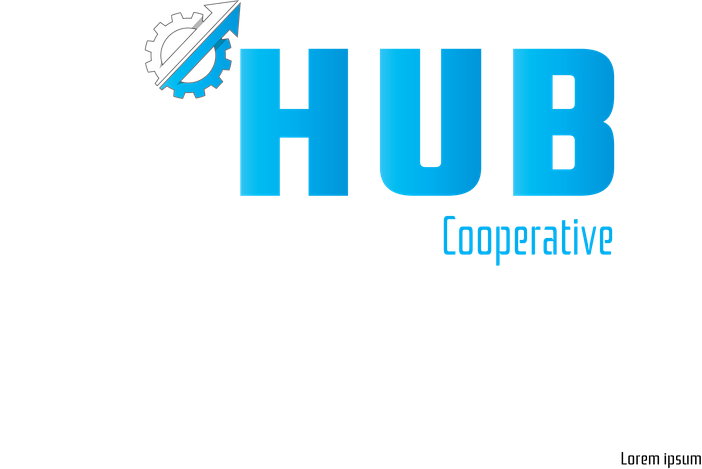 Welcome
WEBINAR SERIES
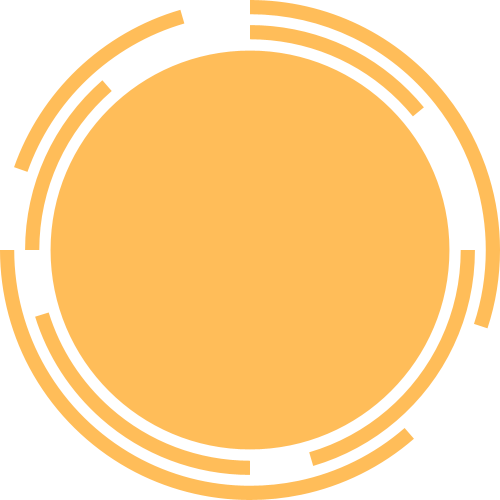 N. Scott Phillips, Esq.
Director, Baltimore MBDA Advanced Manufacturing Center
mihubcoop.com
Minority Business Development Agency
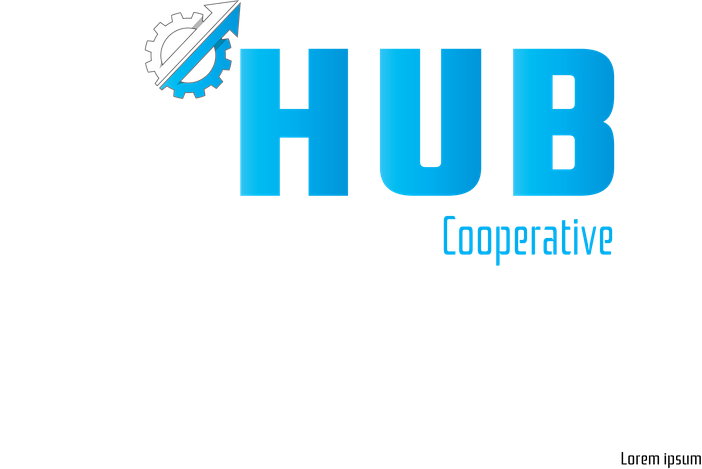 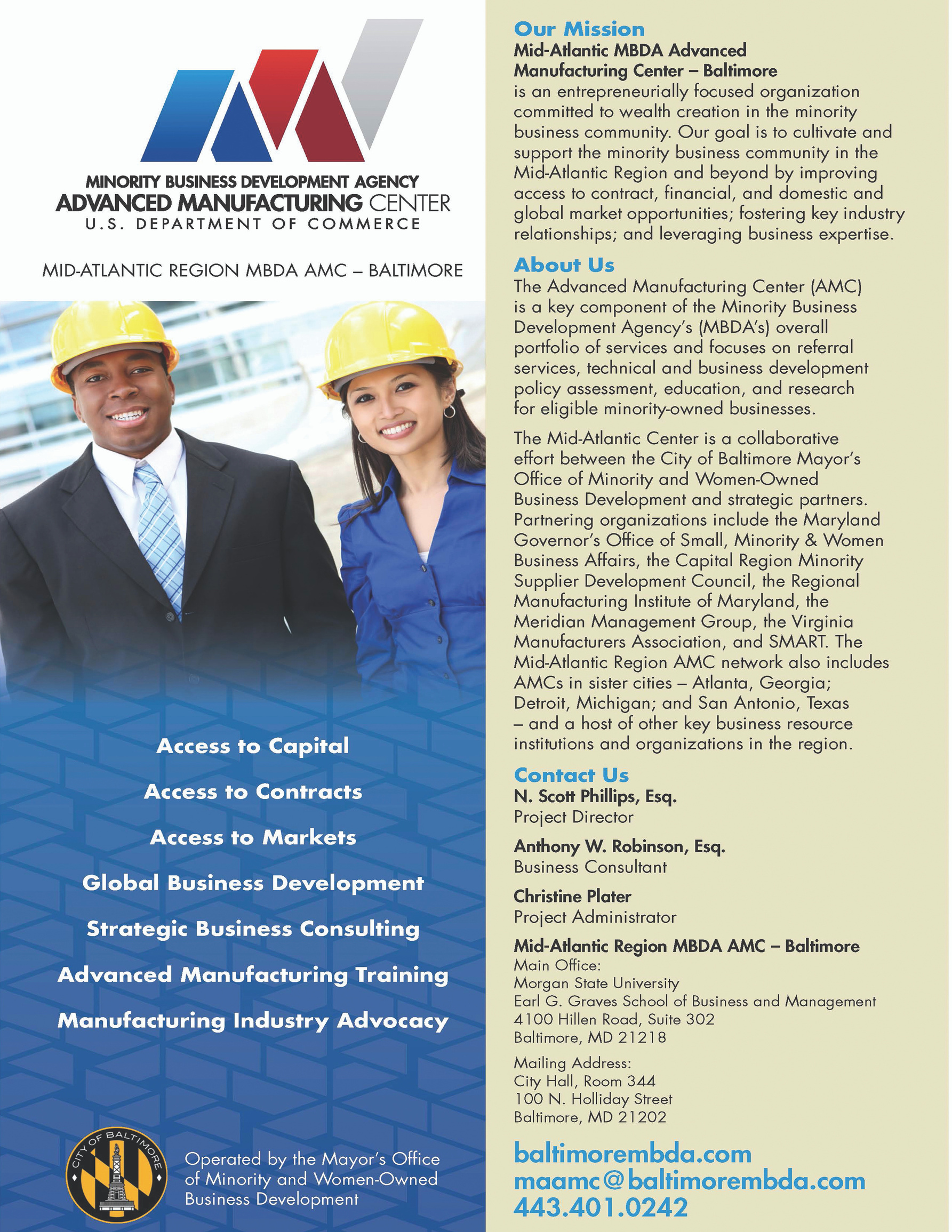 WEBINAR SERIES
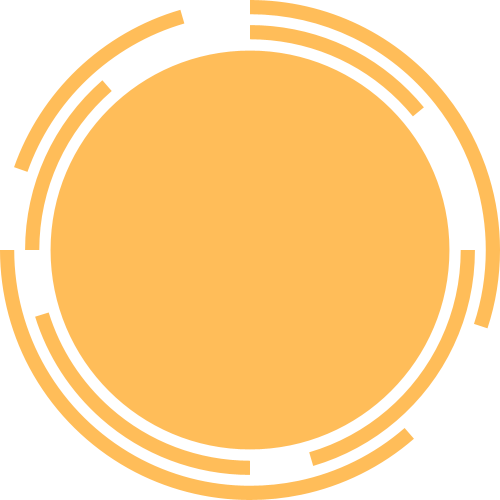 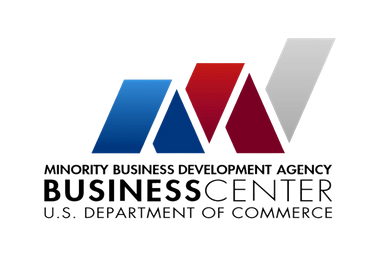 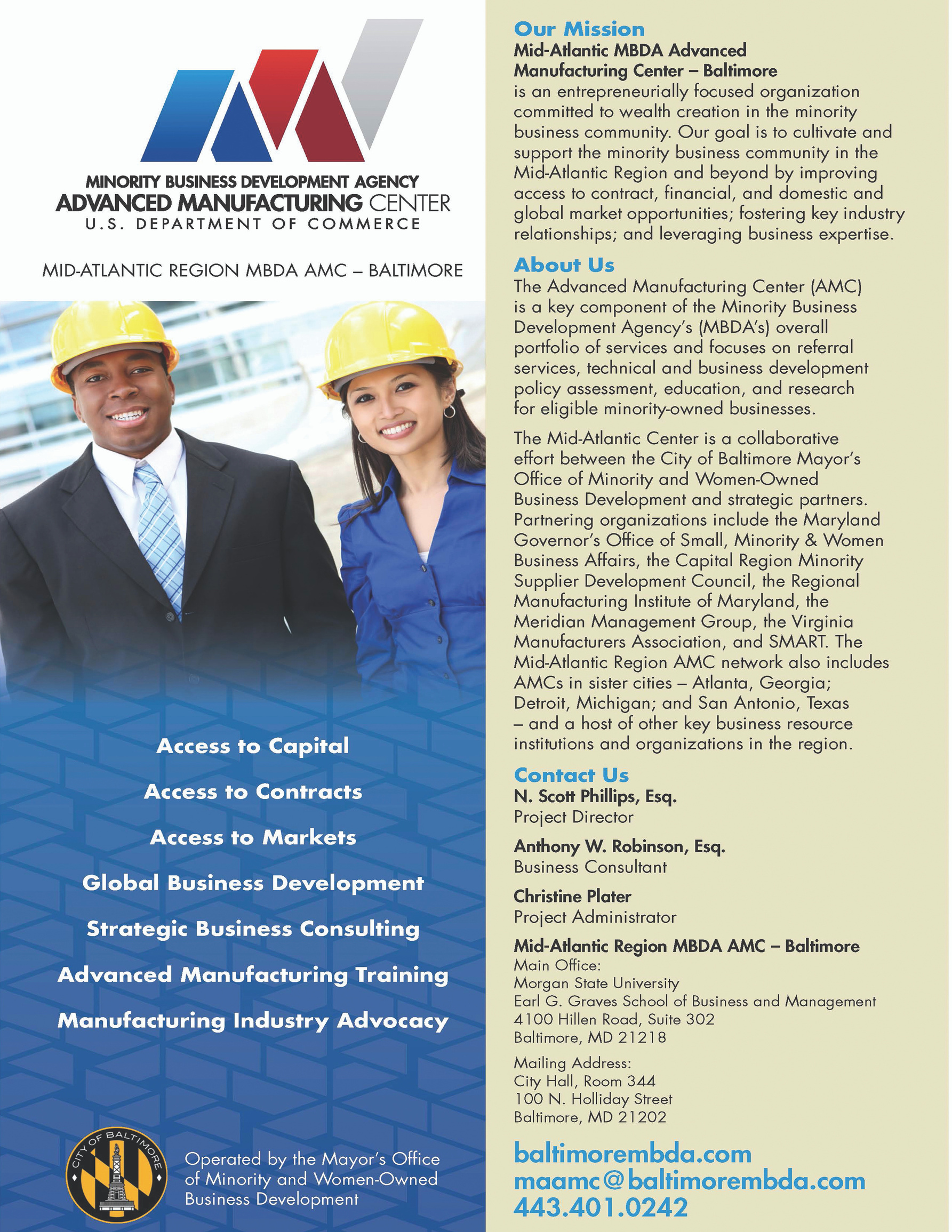 mihubcoop.com
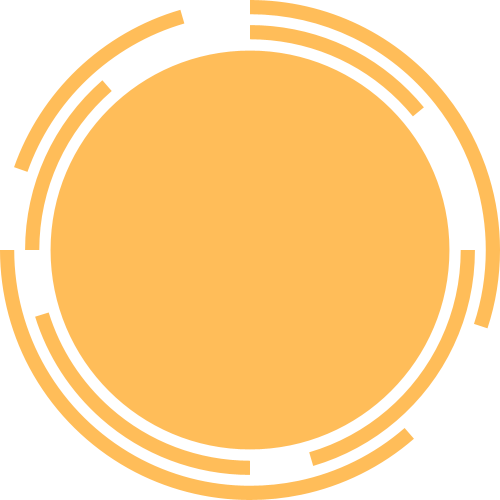 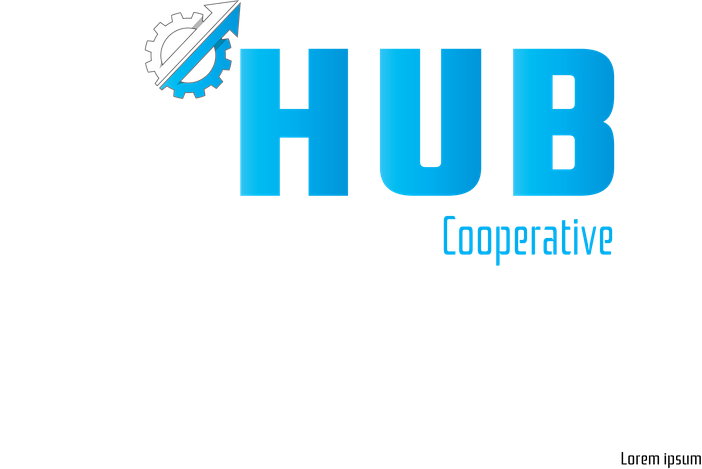 About MiHub Co-op
WEBINAR SERIES
The MiHUB Co-op is a jointly-owned and
democratically controlled enterprise united to
increase the success of minority
Our Mission
Provide access, education, opportunities and
shared infrastructure to increase the success
of minority manufacturers in the advanced
manufacturing industry.
mihubcoop.com
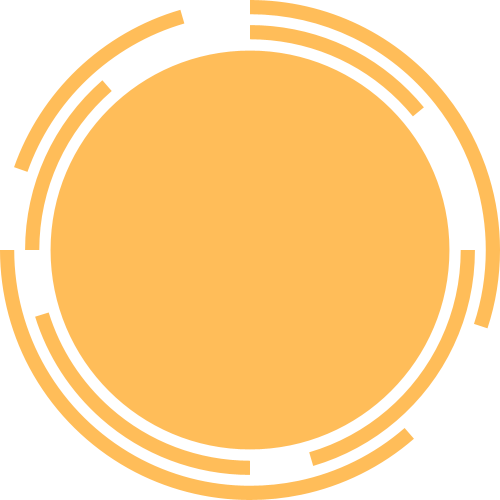 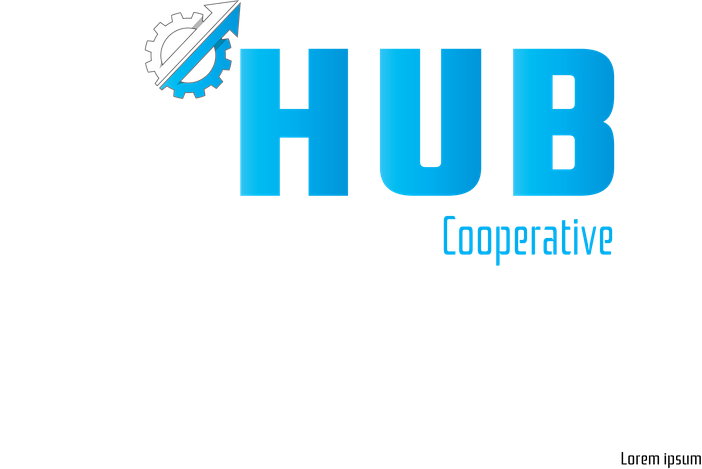 Guest Panelist
WEBINAR SERIES
Dr. Anirban Basu
Chairman & CEO 
Sage Policy Group
mihubcoop.com
Anirban Basu & The Chamber of Data
By: Anirban Basu
MPP, MA, JD, PhD
Sage Policy Group, Inc.
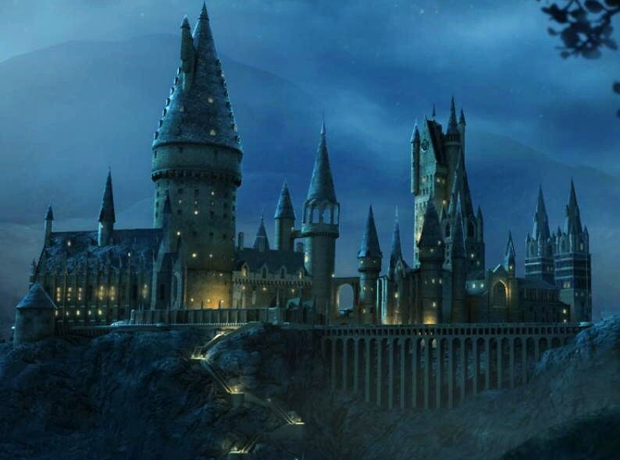 On Behalf of
Mid-Atlantic Region MBDA Advanced Manufacturing Center - Baltimore
May 24th, 2021
Photo: Fandom
Toward the Post-Pandemic World
[Speaker Notes: At last, 2021 is here.  This presentation supplies economic data and analysis juxtaposing the pre-pandemic and pandemic world, and then supplies a forecast for the post-pandemic one.  Among the areas of focus are labor markets, financial markets, real estate, construction, consumer spending, business investment, international trade and government finances.  

Photo: https://harrypotter.fandom.com/wiki/Hogwarts_Castle]
The Prisoner of My-house-kaban
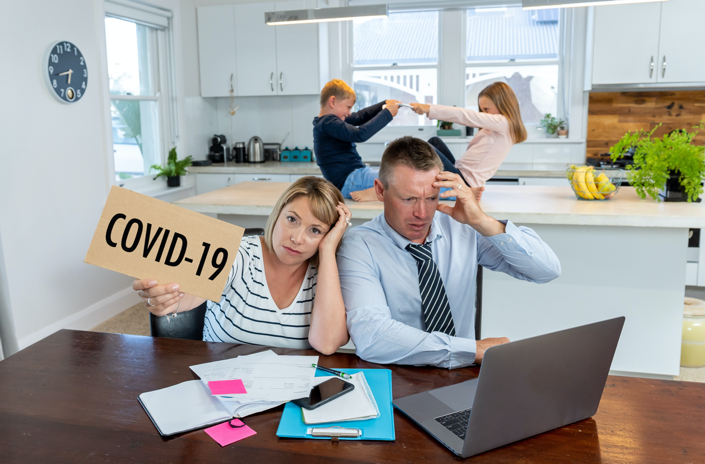 [Speaker Notes: Lockdowns around the World
Current Lockdowns in the U.S.
Most Impacted Industries
Most Impacted Groups]
A Global Economy TransfiguredReal GDP Growth 2020, Estimated Annual Percent Change
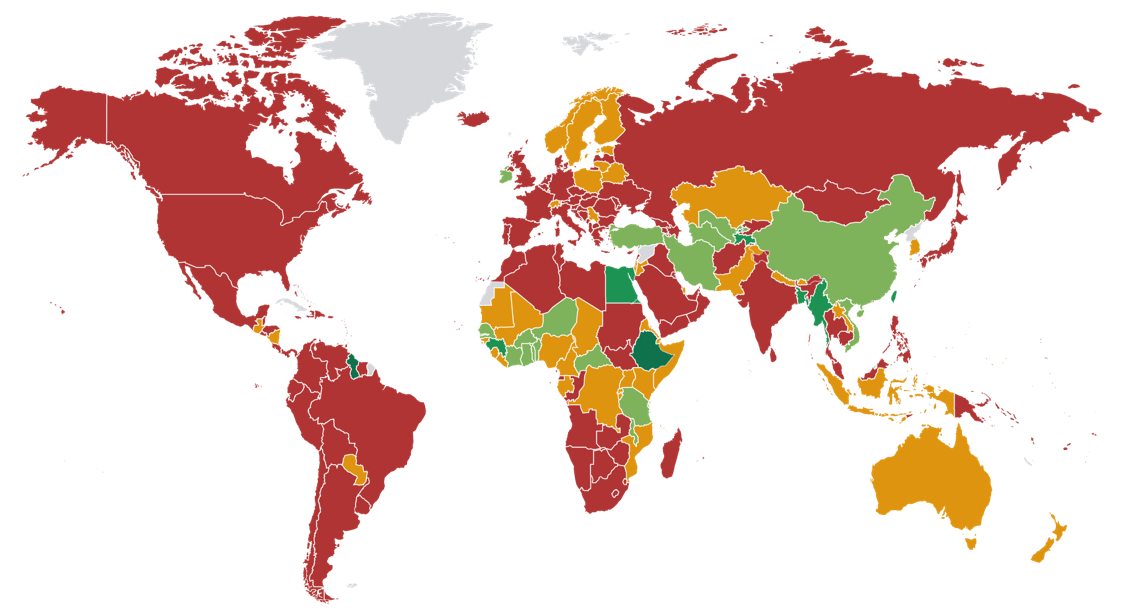 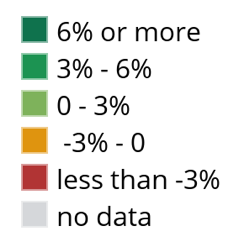 Source: International Monetary Fund, World Economic Outlook Database, April 2021
[Speaker Notes: https://www.imf.org/external/datamapper/NGDP_RPCH@WEO/OEMDC/ADVEC/WEOWORLD]
Economicus Destructus!  Estimated Growth in Output by Select Global Areas, 2020
2020 Global Output Growth: -3.3%
Source: International Monetary Fund, World Economic Outlook Database, April 2021
Gross Domestic Product1990Q1 – 2021Q1*
Source: U.S. Bureau of Economic Analysis     *1st (Advance) Estimate
[Speaker Notes: Need to revamp this slide when 2021Q1 comes out—maybe just show 2017-2021 and keep all on the same vertical axis]
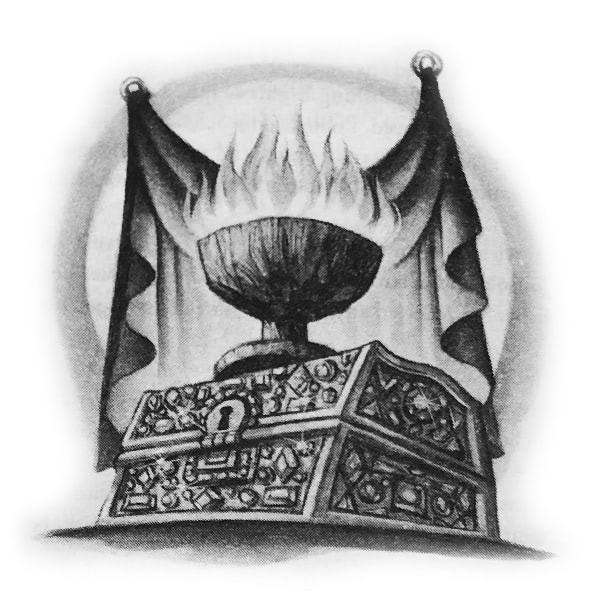 The Goblet of Lost Jobs
Help Not Wanted
Photo: Harrypotterfanzone.com
[Speaker Notes: Picture: https://www.harrypotterfanzone.com/pictures/goblet-of-fire-title-page-chapter-illustration/]
Net Change in U.S. JobsApril 2002 – April 2021
Source: U.S. Bureau of Labor Statistics
[Speaker Notes: US Total Nonfarm (SA): CES0000000001
U.S. Unemployment Rate LNS14000000]
U.S. Nonfarm Employment by Industry SectorFebruary 2020 v. April 2021
All told 8.2 million jobs lost
Source: U.S. Bureau of Labor Statistics
Maryland Nonfarm Employmentby Industry Sector Groups (SA)February 2020 v. April 2021 Absolute Change
MD Total:          
-147.4K; -5.3%
US Total (SA):     
-8.2M; -5.4%
*According to the Local Area Unemployment Statistics (LAUS) program 
MD lost 260,518 jobs between February 2020 and April 2021.
Source: U.S. Bureau of Labor Statistics
Maryland Manufacturing Employment1990 – April 2021
Source: Bureau of Labor Statistics
[Speaker Notes: SMS24000003000000001]
Maryland Gross Domestic Product: Manufacturing2005Q1 – 2020Q4
Source: U.S. Bureau of Economic Analysis   *Chained 2012 Dollars
U.S. Manufacturing Sector: YOY % Change in Productivity, 1988-2019
Source: Bureau of Labor Statistics
[Speaker Notes: MF Productivity: https://fred.stlouisfed.org/series/MPU9900013 
Labor Productivity: https://fred.stlouisfed.org/series/MPU9900063
Output Per Unit Capital Services: https://fred.stlouisfed.org/series/MPU9900073
Multifactor productivity (MFP), also known as total factor productivity (TFP), is a measure of economic performance that compares the amount of goods and services produced (output) to the amount of combined inputs used to produce those goods and services. Inputs can include labor, capital, energy, materials, and purchased services. The BLS also publishes measures of labor productivity. (https://www.bls.gov/mfp/)
Labor productivity is a measure of economic performance that compares the amount of goods and services produced (output) with the number of hours worked to produce those goods and services. The BLS also publishes measures of multifactor productivity. (https://www.bls.gov/lpc/)]
Kearney: In 2019 U.S. Manufacturing Import Ratio Declines for First Time Since 2011
U.S. manufacturing’s ability to hold its ground as imports sharply declined resulted in a manufacturing import ratio (MIR) of 12.1%, meaning the U.S. market imported 12.1 cents worth of offshore production from Asian LCCs for every $1 of domestic manufacturing gross output.
The reduction in the MIR is the first since 2011.
But the MIR rose again in 2020…
MIR=Total manufactured goods imports as % of domestic manufacturing gross output
Source: Kearney
[Speaker Notes: https://www.kearney.com/operations-performance-transformation/us-reshoring-index
https://www.kearney.com/operations-performance-transformation/us-reshoring-index/full-report?utm_medium=pr&utm_source=prnewswire&utm_campaign=2020ReshoringIndex
https://www.prnewswire.com/news-releases/trade-war-sends-kearney-us-reshoring-index-to-record-high-foreshadowing-test-of-supply-chain-resilience-during-covid-19-pandemic-301036521.html
https://www.forbes.com/sites/kenrapoza/2020/04/07/new-data-shows-us-companies-are-definitely-leaving-china/#56a24d7740fe]
Employment Growth, 25 Largest Metros (NSA)February 2020 v. April 2021 Percent Change
U.S. Percent Change: -5.4%
Source: U.S. Bureau of Labor Statistics, Current Employment Statistics (CES) Survey
[Speaker Notes: Fixed base date at February 2020
Don’t forget to round % change before ranking]
U.S. Unemployment RateApril 2000 – April 2021
Source: U.S. Bureau of Labor Statistics
[Speaker Notes: LNS14000000
LNS14000001
LNS14000002]
Unemployment Rates, 25 Largest Metros (NSA)March 2021
U.S. Unemployment Rate
March: 6.0%     April: 6.1%
Source: U.S. Bureau of Labor Statistics, Current Employment Statistics (CES) Survey
[Speaker Notes: NOTE: Could we spruce up the table/change the table colors?]
The Ministry Speaks
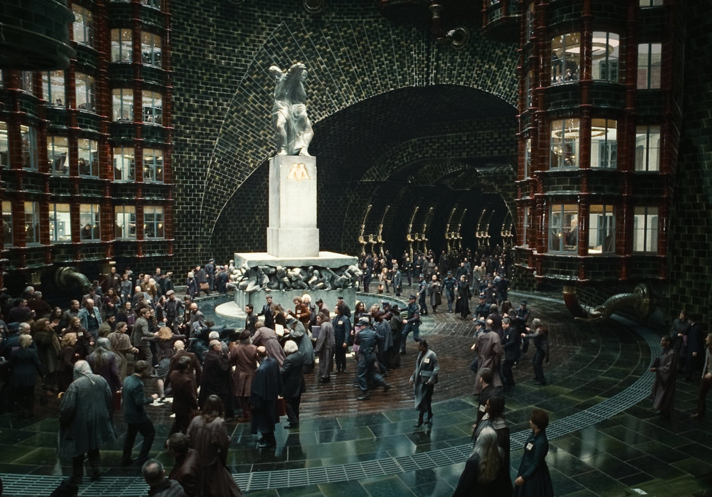 Photo: Warner Bros.; Fandom
[Speaker Notes: Policy Responses of the New Administration in Washington
Observed & Likely Economic Implications

Picture: https://pleasant-prefects.fandom.com/wiki/The_Ministry_of_Magic_(Location)]
COVID-19 Stimulus Packages I
Consolidated Appropriations Act, 2021 (12/27/2020)
More than $900 billion for coronavirus assistance
Direct payments to Americans: $600
Extended/enhanced unemployment insurance program: $300/week enhanced federal benefit
Rental assistance: $25 billion and an eviction moratorium extension
Loans and grants for small businesses: Approx. $285 billion for Paycheck Protection Program; grants for theaters and other live venues: $15 billion
Aid for schools and childcare: $82 billion for K-12 schools and colleges; $10 billion for childcare providers
SNAP: raises benefits by 15 percent for 6 months
Vaccine funding: $28 billion for purchase and distribution of vaccine; $20 billion to states for testing/contact tracing
Direct aid to state and local governments: No
Coronavirus Aid, Relief, and Economic Security (CARES) Act (3/27/2020)
More than $2 trillion total
Direct payments to Americans: $1,200
Extended/enhanced unemployment insurance program: $600/week enhanced federal benefit
Loans and grants for small businesses: $377 billion
Loans and grants for large businesses: $510 billion
Direct aid to state and local governments: $150 billion
Health care system: more than $150 billion
Paycheck Protection Program and Health Care Enhancement Act (4/24/2020): $483 billion
Source: Congress.gov; Committee for a Responsible Federal Budget; NPR News; CNN Politics
[Speaker Notes: Bill text:
https://rules.house.gov/sites/democrats.rules.house.gov/files/BILLS-116HR133SA-RCP-116-68.pdf
https://www.congress.gov/bill/116th-congress/house-bill/133

https://www.cnn.com/2020/12/20/politics/second-covid-stimulus-package-details/index.html
https://www.npr.org/2020/12/21/948862052/house-passes-900-billion-coronavirus-relief-bill-ending-months-long-stalemate

https://www.covidmoneytracker.org/explore-data/interactive-table

Small business loans: Approx. $300 billion for Paycheck Protection Program; adds some restrictions on eligibility for second loans; expands eligibility to certain types of businesses, nonprofits, and newspapers]
COVID-19 Stimulus Packages II: American Rescue Plan Act of 2021
Small businesses: ≈$49 billion in loans/grants for several programs for small businesses, restaurants/bars, and venue operators
Public health: ≈ $92 billion for COVID-19 vaccine, testing, and workforce efforts
Tax provisions: expands/increases Child Tax Credit, Earned Income Tax Credit (EITC), dependent care tax credit, employee retention credit, and paid leave credits
Nutrition assistance; housing aid; health insurance subsidies; changes to Medicaid/Medicare policy funding; aviation/railway/transit funding
Signed into law on 3/11/2021
Total of $1.9 trillion
Direct payments to Americans: $1,400
Extended federal unemployment assistance: $300/week 
Direct aid to state and local governments: ≈ $350 billion
Education: ≈ $170 billion for K-12 schools and higher ed
Sources: NPR; NCSL; CNN
[Speaker Notes: https://www.npr.org/sections/coronavirus-live-updates/2021/03/09/974841565/heres-whats-in-the-american-rescue-plan-as-it-heads-toward-final-passage
https://www.ncsl.org/ncsl-in-dc/publications-and-resources/american-rescue-plan-act-of-2021.aspx
https://www.ncsl.org/Portals/1/Documents/statefed/The-American-Rescue-Plan-Act-Provisions_v01.pdf
Bill text:
https://www.congress.gov/bill/117th-congress/house-bill/1319]
Are We Being Dumbledore?U.S. Federal Debt (Total Public Debt), 1966 – 2020
Source: U.S. Department of the Treasury
[Speaker Notes: https://fred.stlouisfed.org/series/GFDEBTN
https://www.fiscal.treasury.gov/reports-statements/treasury-bulletin/

https://www.gao.gov/americas_fiscal_future?t=federal_debt
https://www.cbo.gov/topics/budget/outlook-budget-and-economy]
COVID’s Commercial Curse
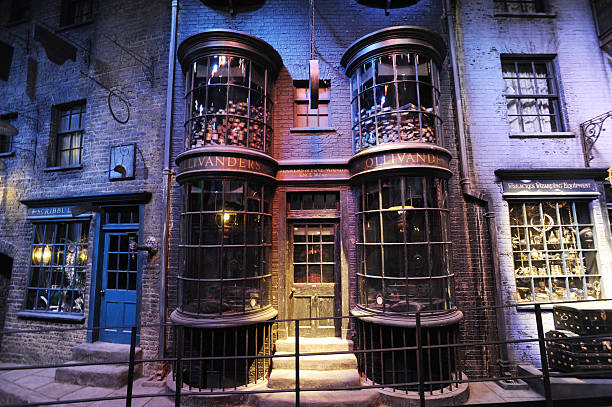 Photo: Warner Bros. Studio Tour/Google
[Speaker Notes: Retail Sales
Retail Bankruptcies
Commercial Real Estate
Residential and Nonresidential Construction Slides]
Large Retail Bankruptcies in the U.S. in 2020
Source: S&P Global Market Intelligence. Notes: 1. S&P Global Market Intelligence's bankruptcy coverage is limited to public companies or private companies with public debt where either assets or liabilities at the time of bankruptcy filing are greater than or equal to $2 million, or private companies where either assets or liabilities at the time of bankruptcy filing are greater than or equal to $10 million.
[Speaker Notes: December release: https://www.spglobal.com/marketintelligence/en/news-insights/latest-news-headlines/december-retail-market-us-sales-drop-2-retailers-file-for-bankruptcy-61770848

https://www.retaildive.com/news/the-running-list-of-2020-retail-bankruptcies/571159/]
U.S. Retail SalesApril 2000 – April 2021
Source: U.S. Census Bureau
[Speaker Notes: https://www.census.gov/retail/index.html 
https://fred.stlouisfed.org/series/RSAFS]
U.S. Retail Sales by Type of BusinessFebruary 2020 v. April 2021 % Change
Total Retail Sales:
+17.3%
Source: U.S. Census Bureau
[Speaker Notes: Base month set at February 2020

http://www.census.gov/retail/ 
Table 2]
U.S. Restaurant Reservations (Seated Diners)% Change Compared to 2019
Source: Open Table
[Speaker Notes: https://www.opentable.com/state-of-industry 
Update: Starting on March 11, 2021, we’ve updated the data including downloadable dataset from January 1, 2021 onward to compare seated diners from 2021 to 2019, as opposed to year over year. We’ve also added a visual to highlight recovery by comparing change in seated covers in 2020 to change in seated covers in 2021.]
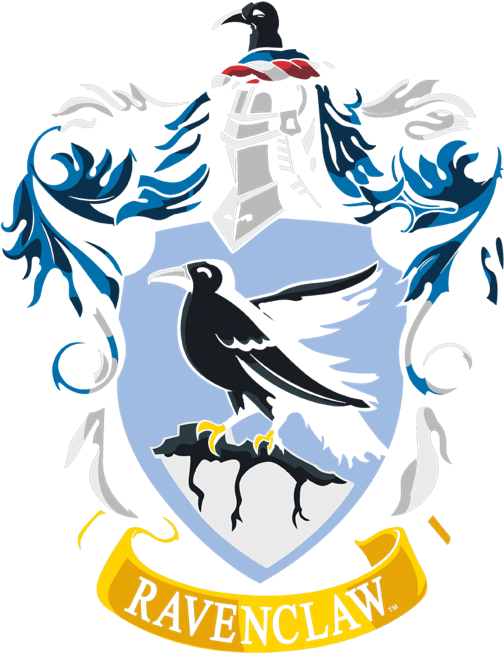 I’m in Ravenclaw House!
Photo: Clipartkey.com
[Speaker Notes: Picture: https://www.clipartkey.com/view/TobxRT_hogwarts-crest-png-hogwarts-crest-black-and-white/]
15-Year & 30-Year Fixed Mortgage Rates May 1995 – May 2021*
*Week ending 5/20/2021
Source: Freddie Mac
[Speaker Notes: Weekly: 
https://fred.stlouisfed.org/graph/?g=pHTO
http://www.freddiemac.com/pmms/archive.html 
Monthly: 
https://fred.stlouisfed.org/graph/?g=pPxM
http://www.freddiemac.com/pmms/pmms15.htm
http://www.freddiemac.com/pmms/pmms30.htm]
S&P Case-Shiller U.S. National Home Price IndexFebruary 1995 – February 2021
Source: Standard & Poor’s
[Speaker Notes: https://fred.stlouisfed.org/series/CSUSHPINSA
https://us.spindices.com/indices/indicators/sp-corelogic-case-shiller-us-national-home-price-nsa-index]
U.S. Residential Building PermitsApril 1995 – April 2021
Source: U.S. Census Bureau
[Speaker Notes: http://www.census.gov/construction/nrc/
8:30A
Historical data, Housing Units Authorized in Permit‐Issuing Places]
U.S. Net Migration in Metropolitan Areas, 2019 to 2020
Source: U.S. Census Bureau
[Speaker Notes: https://www.census.gov/data/tables/time-series/demo/geographic-mobility/historic.html
Table A-3
https://thehill.com/homenews/state-watch/530515-americans-move-less-but-those-doing-so-are-leaving-urban-centers]
Observed Rent Declines in Major U.S. CitiesRent Changes in Select U.S. Cities, March to December 2020
Rent declines are concentrated in large, expensive markets, while in affordable midsize cities, rent growth accelerates…
Source: Apartment List
[Speaker Notes: https://www.apartmentlist.com/research/category/data-rent-estimates
https://www.apartmentlist.com/research/national-rent-data 
Suburban rent rebound: https://www.apartmentlist.com/research/suburban-rent-rebound

Methodology: Apartment List Rent Report data is drawn monthly from the millions of listings on our site. 1-bedroom and 2-bedroom rents are calculated as the median for units available in the specified size and time period. Price changes are calculated using a “same unit” methodology similar to the Case-Shiller “repeat sales” home prices methodology, taking the average price change for units available across both time periods. For top city rankings, we calculated median 1-bedroom and 2-bedroom rents in 100 top cities and then ranked them by 2-bedroom rents.
About Apartment List Rent Reports: Apartment List’s Rent Reports cover rental pricing data in major cities, their suburbs, and their neighborhoods. We provide valuable leading indicators of rental price trends, highlight data on top cities, and identify the key facts renters should know. As always, our goal is to provide price transparency to America’s 105 million renters to help them make the best possible decisions in choosing a place to call home. Apartment List publishes Rent Reports during the first calendar week of each month.

Good graphs: https://www.bloomberg.com/news/articles/2020-10-30/where-rents-are-falling-and-where-they-are-rising]
Observed Rent Declines in Cities v. SuburbsCumulative Rent Change in 2020
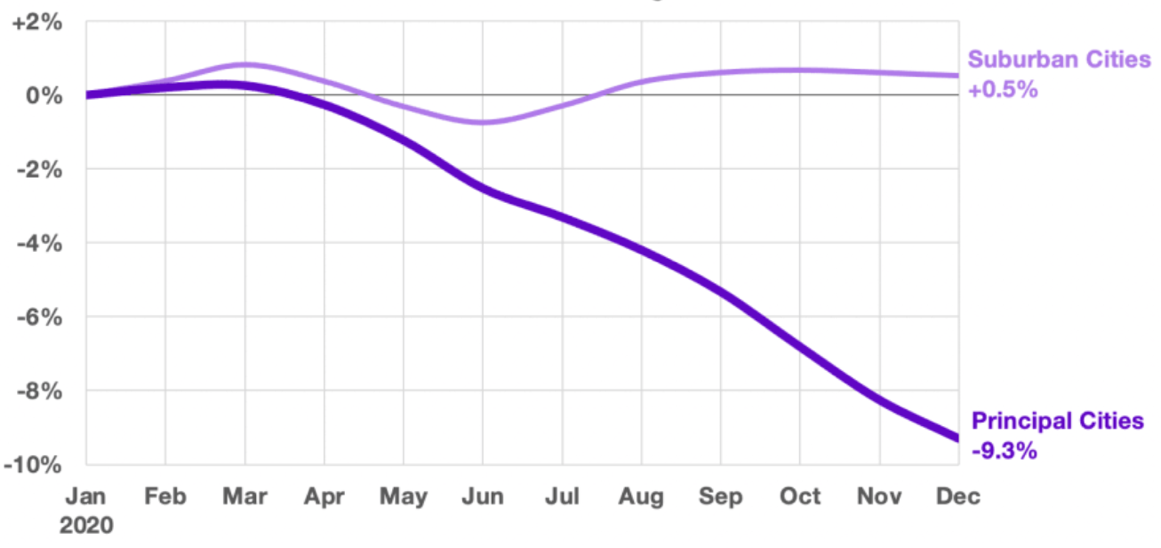 Source: Apartment List.  Note: rent changes are population-weighted and aggregated across principal/suburban cities within a sample of 30 large metropolitan areas.
[Speaker Notes: https://www.apartmentlist.com/research/category/data-rent-estimates
https://www.apartmentlist.com/research/national-rent-data 
Suburban rent rebound: https://www.apartmentlist.com/research/suburban-rent-rebound

Methodology: Apartment List Rent Report data is drawn monthly from the millions of listings on our site. 1-bedroom and 2-bedroom rents are calculated as the median for units available in the specified size and time period. Price changes are calculated using a “same unit” methodology similar to the Case-Shiller “repeat sales” home prices methodology, taking the average price change for units available across both time periods. For top city rankings, we calculated median 1-bedroom and 2-bedroom rents in 100 top cities and then ranked them by 2-bedroom rents.
About Apartment List Rent Reports: Apartment List’s Rent Reports cover rental pricing data in major cities, their suburbs, and their neighborhoods. We provide valuable leading indicators of rental price trends, highlight data on top cities, and identify the key facts renters should know. As always, our goal is to provide price transparency to America’s 105 million renters to help them make the best possible decisions in choosing a place to call home. Apartment List publishes Rent Reports during the first calendar week of each month.

Good graphs: https://www.bloomberg.com/news/articles/2020-10-30/where-rents-are-falling-and-where-they-are-rising]
Architecture Billings IndexApril 2008 – April 2021
Source: The American Institute of Architects
[Speaker Notes: Why is this a bar graph and not a line graph?

Frequency: Monthly

Most recent release: 
https://www.architectmagazine.com/practice/aia-billings-display-continued-strength-in-april_o
http://new.aia.org/press-releases/6401762-design-activity-strongly-increases

http://new.aia.org/press-releases?query=
http://new.aia.org/resources/10046-the-architecture-billings-index
http://www.architectmagazine.com/]
National Nonresidential Construction Spending by Subsector February 2015 v. February 2020
Source: U.S. Census Bureau
The Crystal Ball
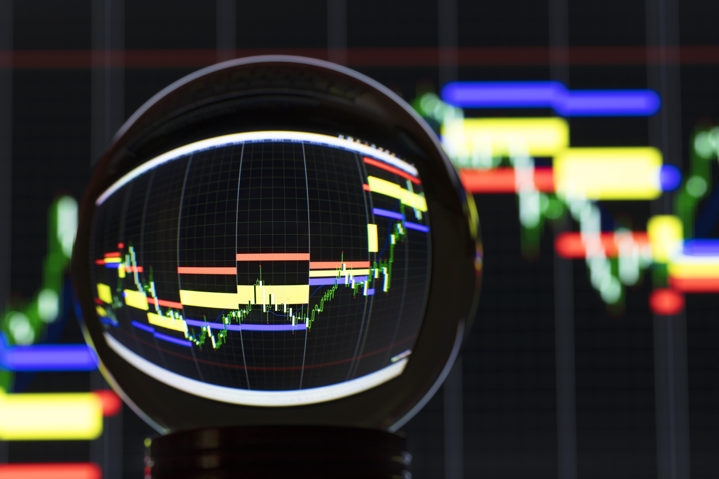 [Speaker Notes: Leading Indicators
Conclusion Slide:  The Sorcerer’s Outlook]
University of Michigan Index of Consumer Sentiment2005 – 2021
May 2021: 82.8
where 1996: 100
Source: University of Michigan
[Speaker Notes: http://www.sca.isr.umich.edu/
https://fred.stlouisfed.org/series/UMCSENT]
U.S. Saving Rate, March 2005 – March 2021(Savings as Percentage of Personal Disposable Income)
Source: Bureau of Economic Analysis
[Speaker Notes: Table 2.6. Personal Income and Its Disposition, Monthly
Line 35
https://fred.stlouisfed.org/series/PSAVERT]
NFIB Index of Small Business Optimism: Good Time to Expand1986 – 2021
% of respondents who think the next 3 months will be a good time to for small business to expand
Source: National Federation of Independent Business (NFIB)
[Speaker Notes: https://www.nfib.com/surveys/small-business-economic-trends/
https://assets.nfib.com/nfibcom/SBET-Apr-2021.pdf
*Change the month in the URL to the current month
https://tradingeconomics.com/united-states/nfib-business-optimism-index]
For an economy to flourish, both demand and supply sides of economy must participate.
With ongoing stimulus, demand gets a further boost, but supply will be constrained by numerous factors, and not just in America.
The result is that the U.S. savings rate will remain elevated, spring loading the economy for rapid economic growth once vaccines become more broadly available.
The back half of 2021 should be spectacular for economic growth – key is to bring people back into the labor market quickly.
However, there will be a day of reckoning as deficit hawks come back into fashion, creating the possibility of greater austerity during the years ahead.
The Sorcerer’sOutlook
Thank You
Please follow me on Twitter -- @sageanirban
Please follow my newsletter at Basu.substack.com.
Please look for updates of information at www.sagepolicy.com.
Please contact us when you require economic research & policy analysis.
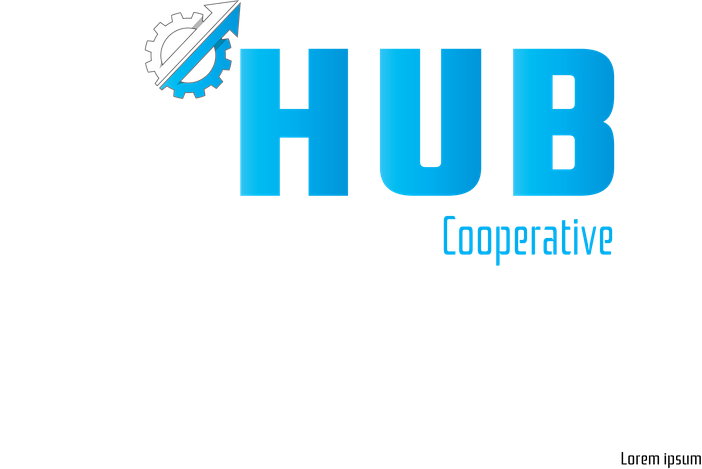 Open Forum
WEBINAR SERIES
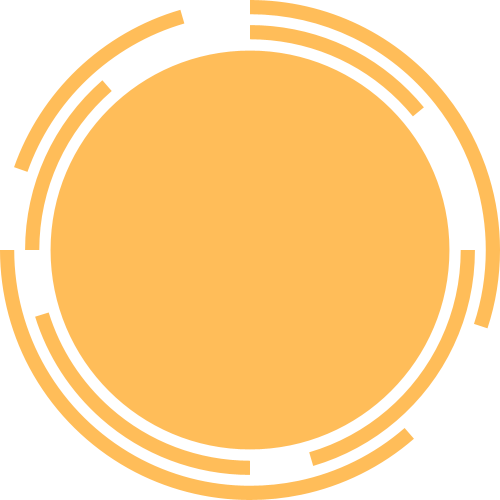 Q&A
SUBMIT YOUR QUESTIONS & WE WILL MAKE EVERY ATTEMPT TO ANSWER AS MANY QUESTIONS AS POSSIBLE WITHIN THE ALLOTTED TIME.
mihubcoop.com
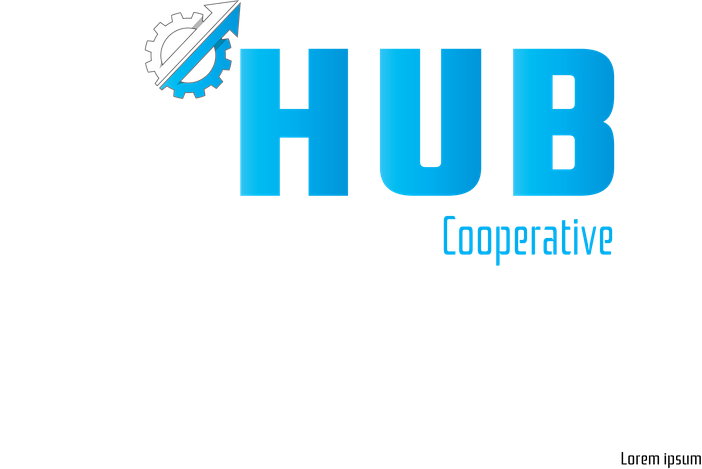 Resource Links
WEBINAR SERIES
Baltimore MDBA Advance Manufacturing Center
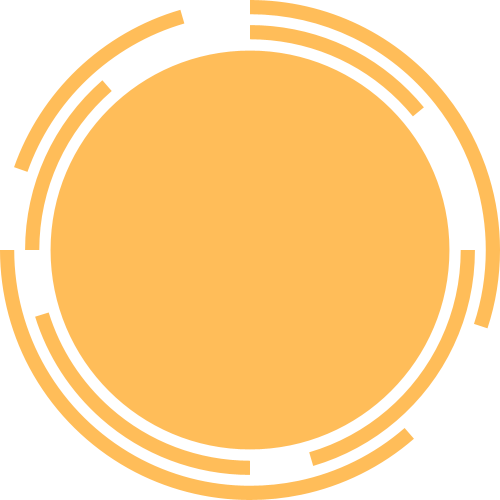 WEBSITE: HTTPS://BALTIMOREMBDACENTER.COM  
PHONE: 667-303-3530
FAX: 667-303-3547
Dr. Anirban Basu
Twitter: @Sageanirban
Newslwtter: Basu.substack.com
Website: www.sagepolicy.com
mihubcoop.com
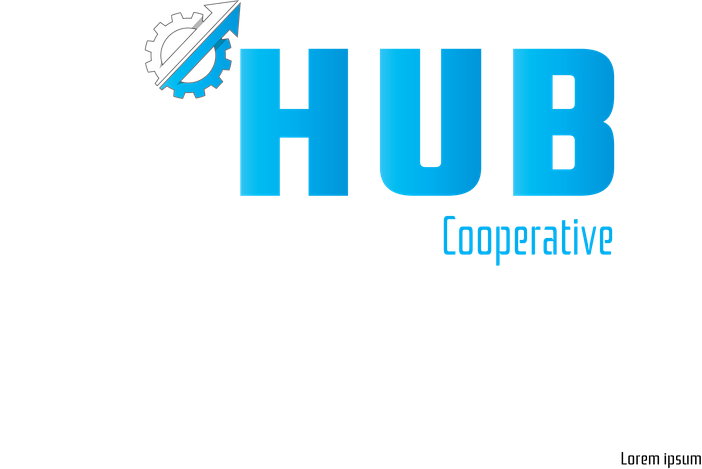 Follow Us
WEBINAR SERIES
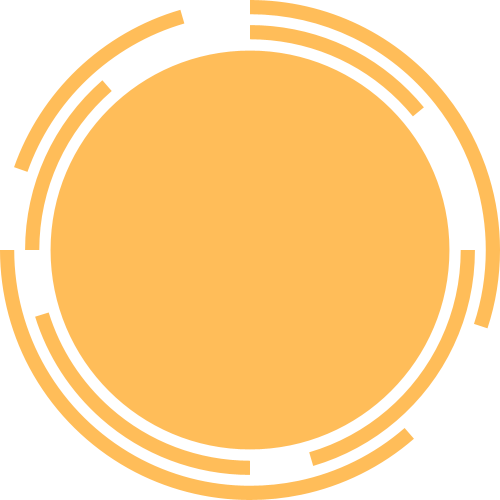 Join us on Social Media
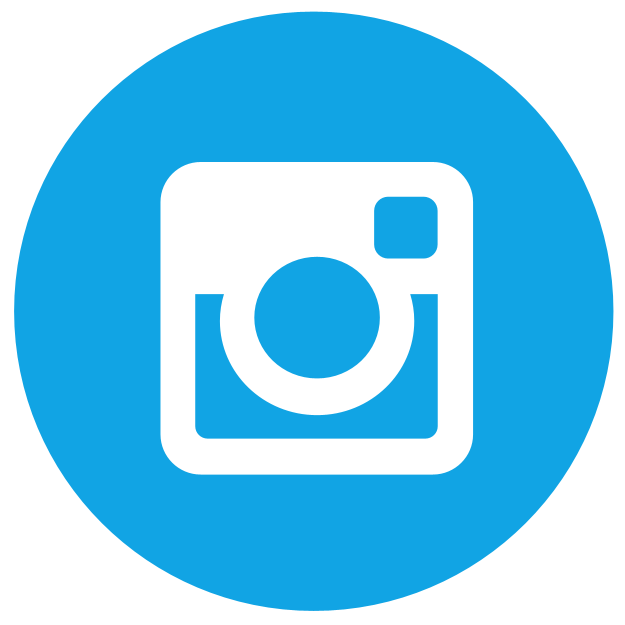 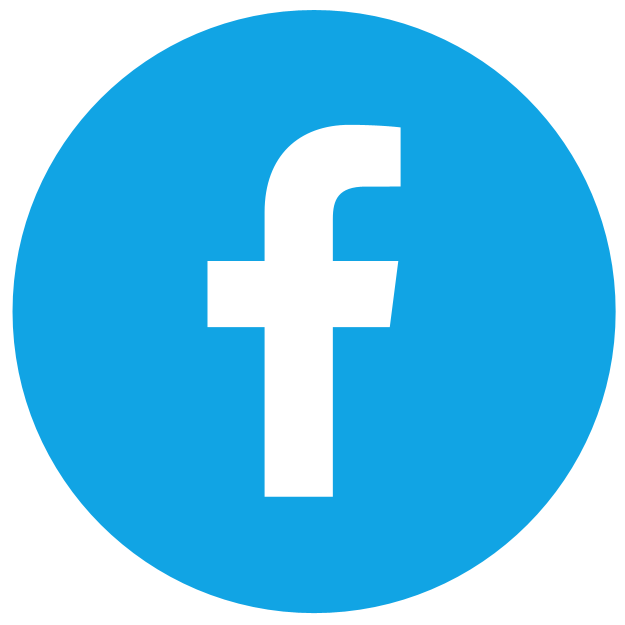 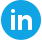 @MIHUBCOOP
mihubcoop.com
1:00PM - 2:00PM
TIME:
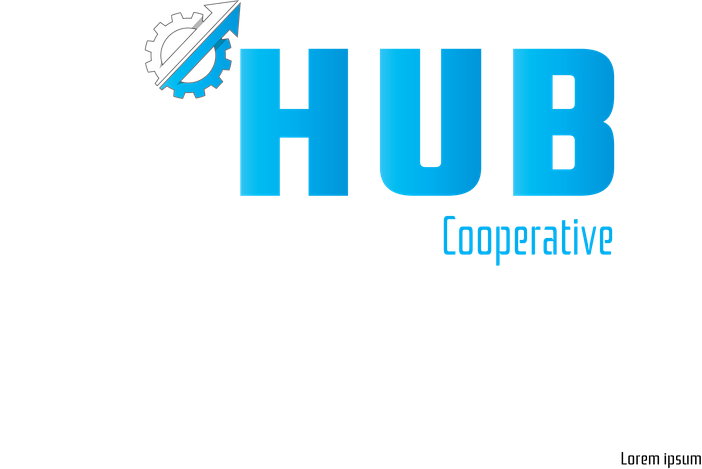 Save the Date
WEBINAR SERIES
MIHUB
Monday
JUNE 21, 2021
DATE:
REGISTER TODAY
mihubcoop.com
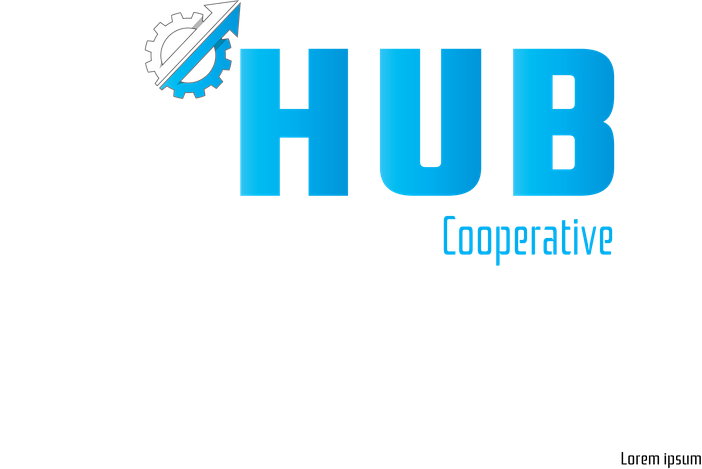 Find Us Online
WEBINAR SERIES
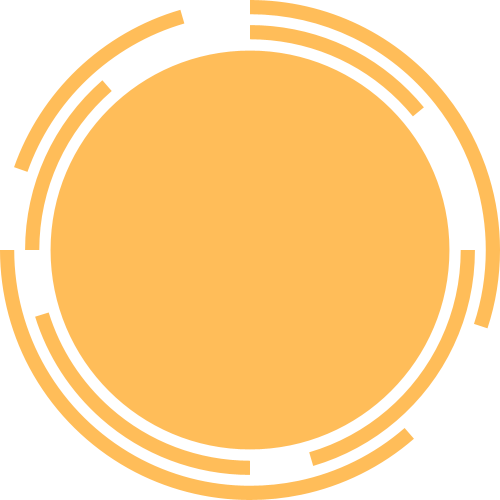 Membership has its benefits
HTTPS://WWW.MIHUBCOOP.COM
mihubcoop.com
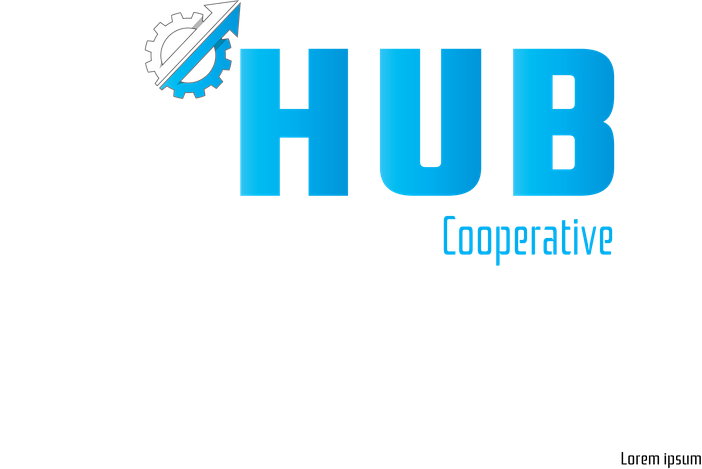 WEBINAR SERIES
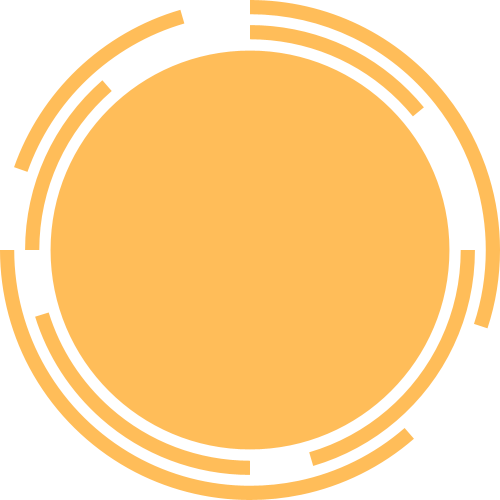 THANK YOU
mihubcoop.com